Презентация к открытому уроку русского языка в 5 классе 
 «Морфема как наименьшая значимая часть слова.  Изменение и образование слов»
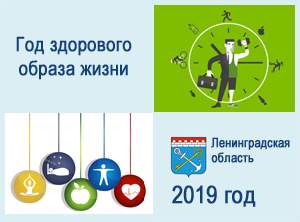 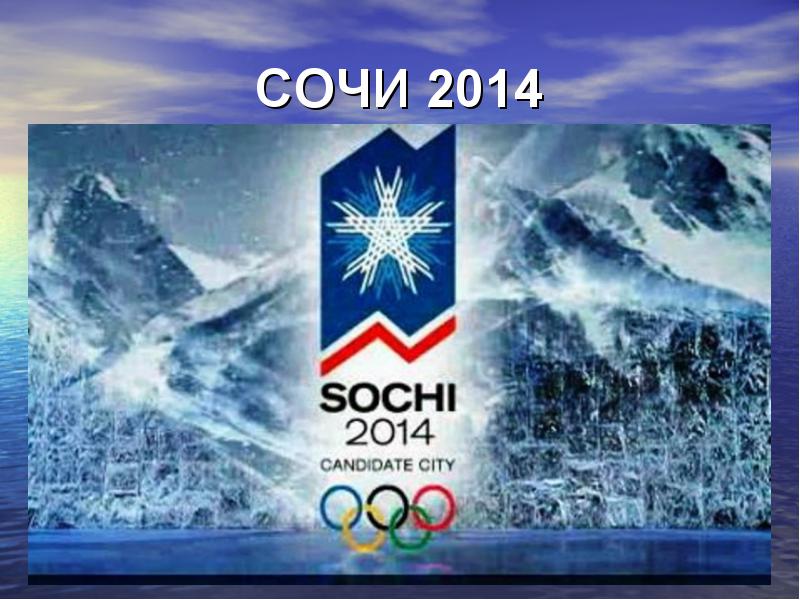 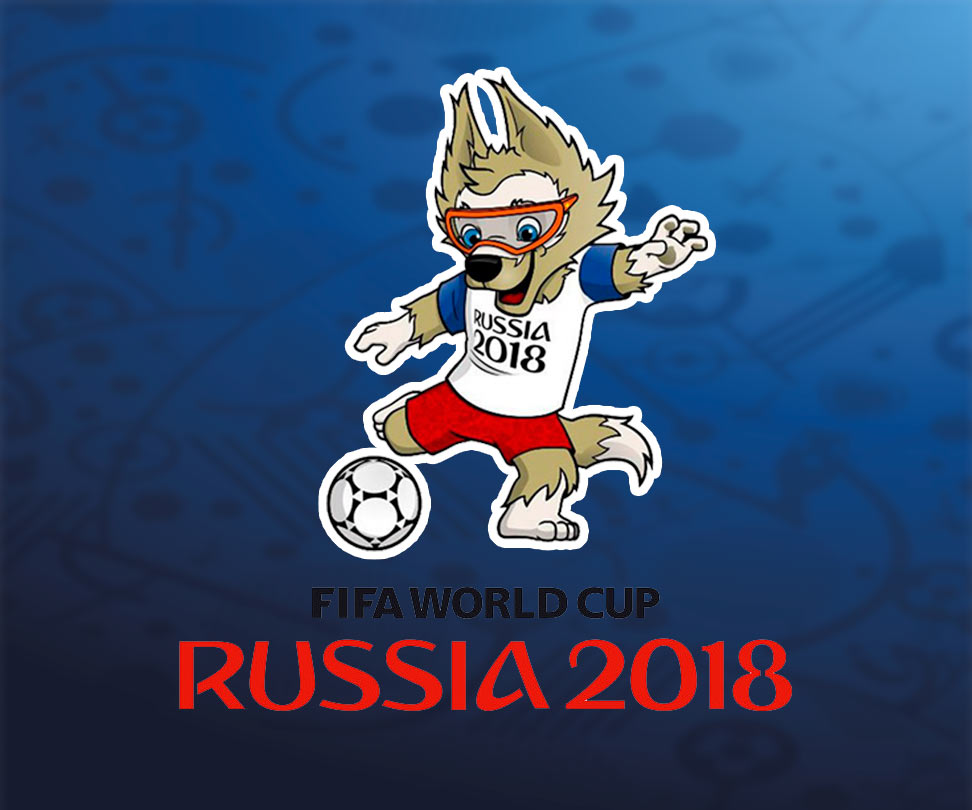 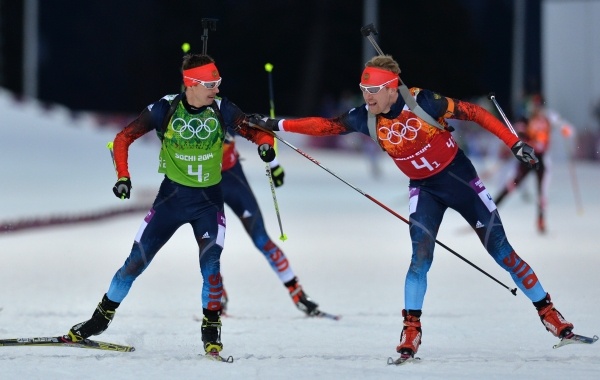 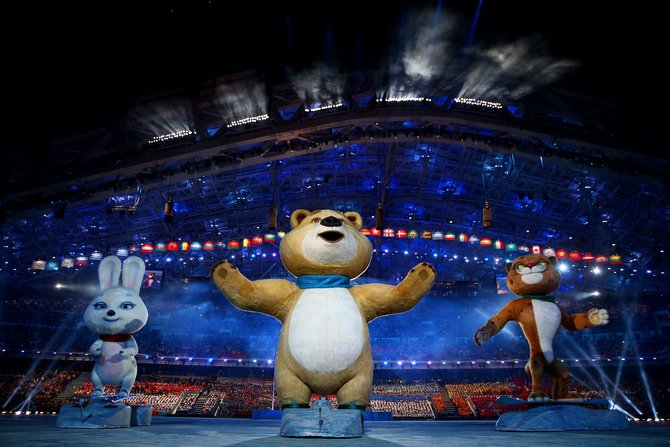 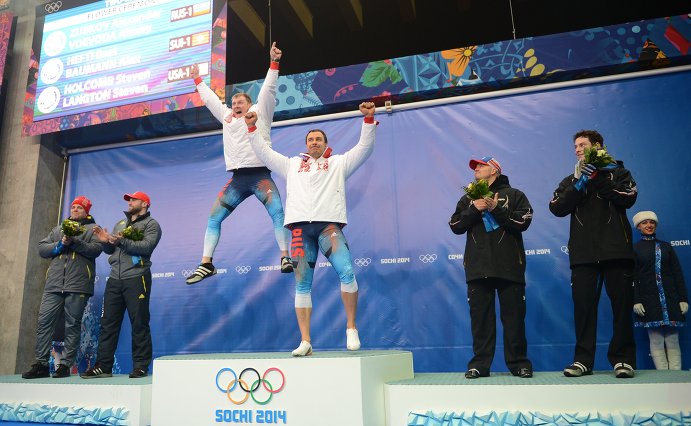 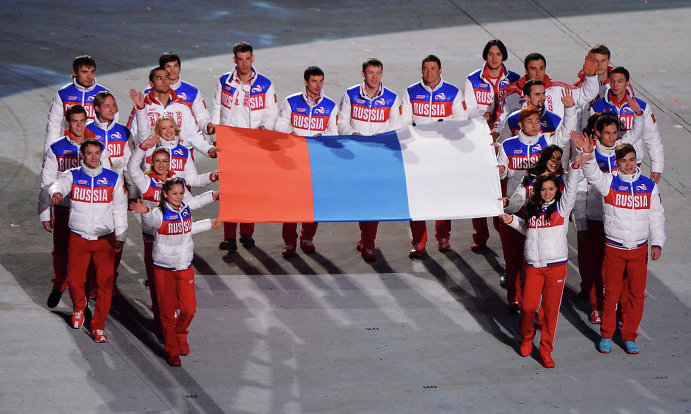 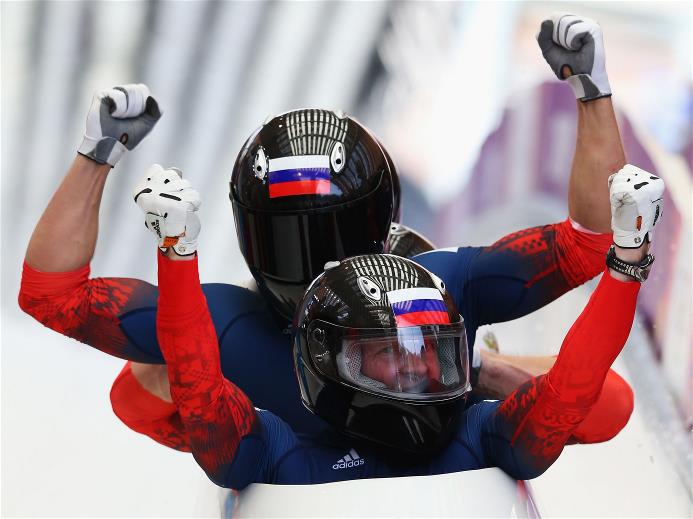 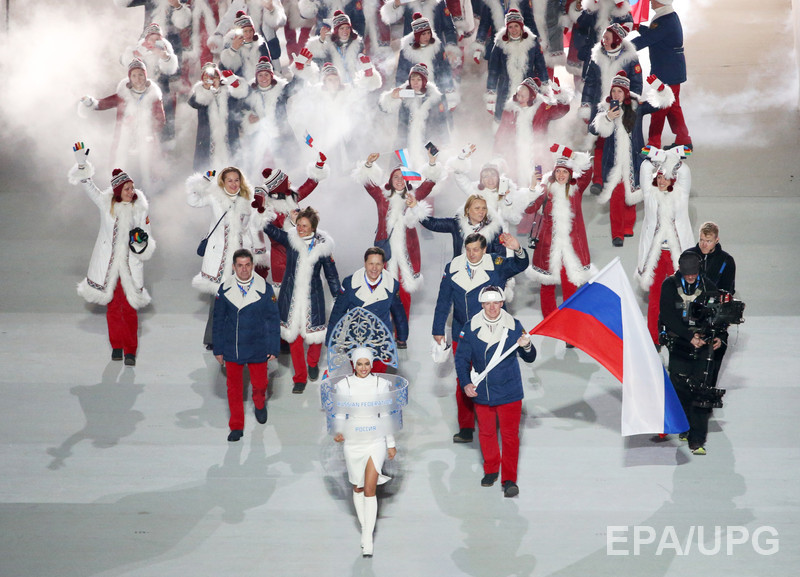 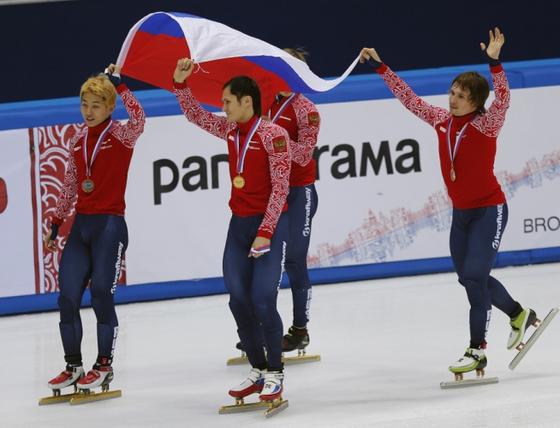 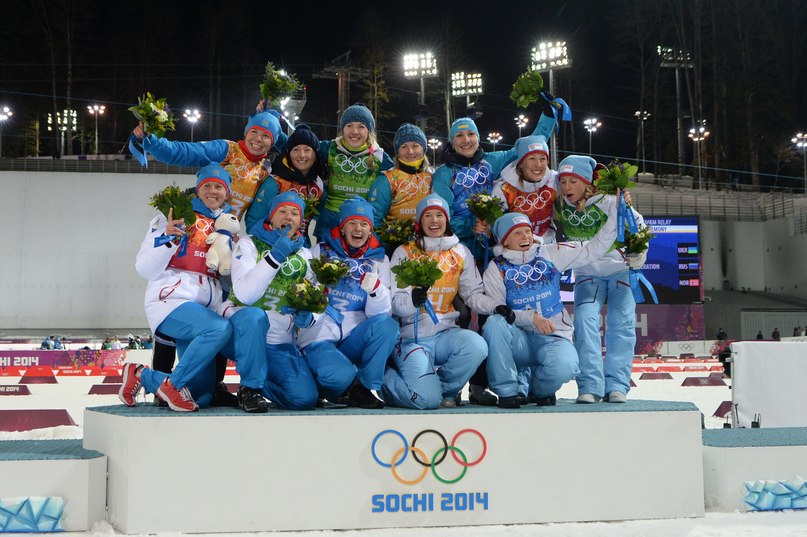 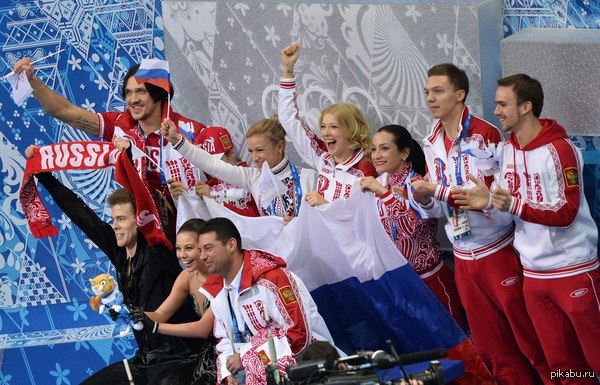 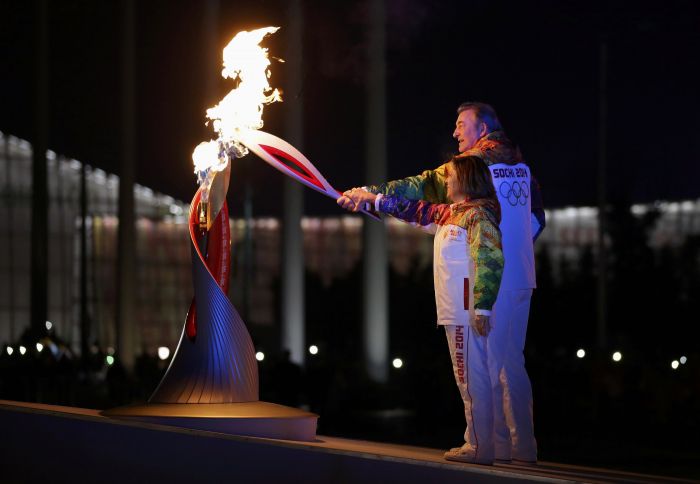 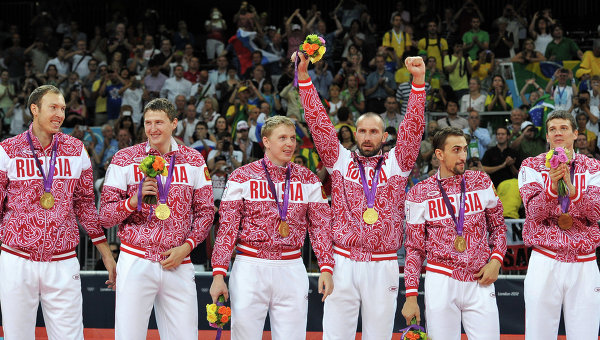 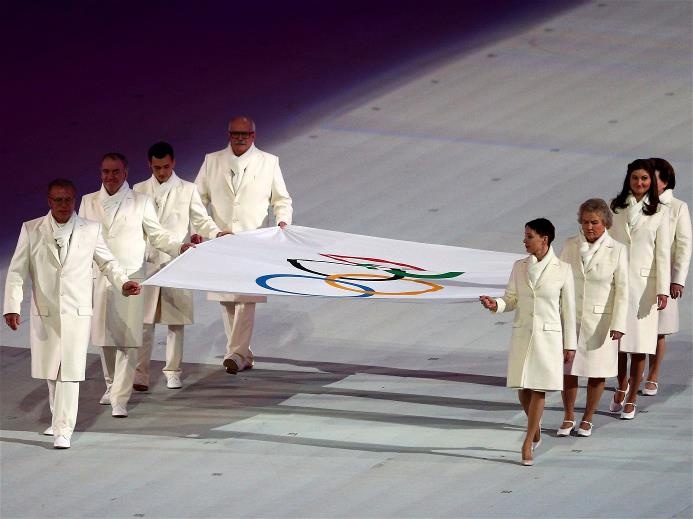 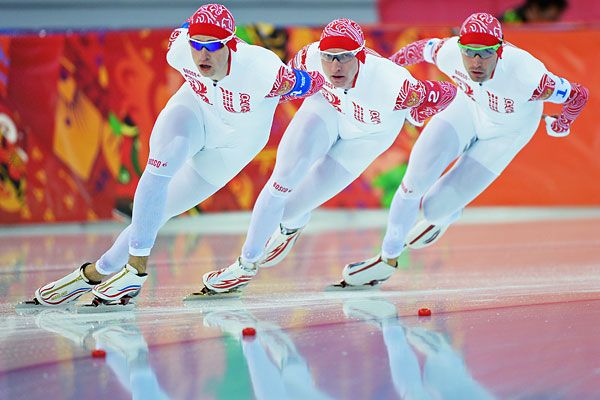 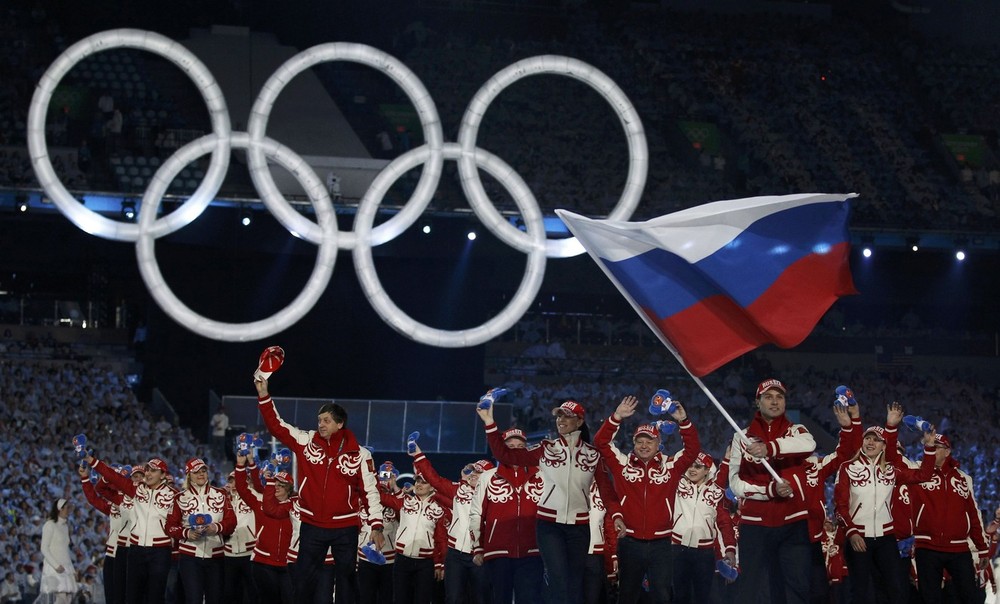 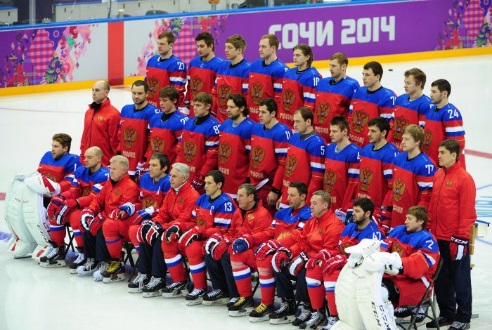 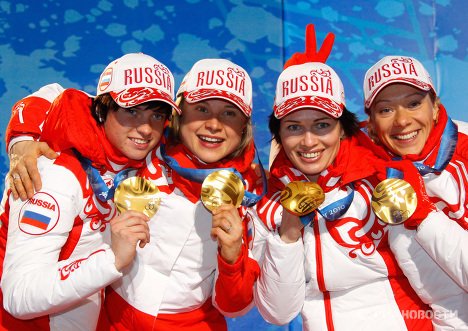 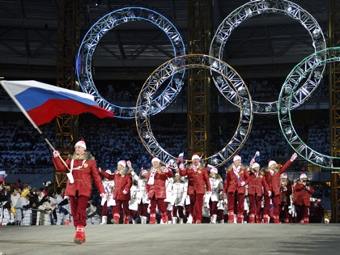 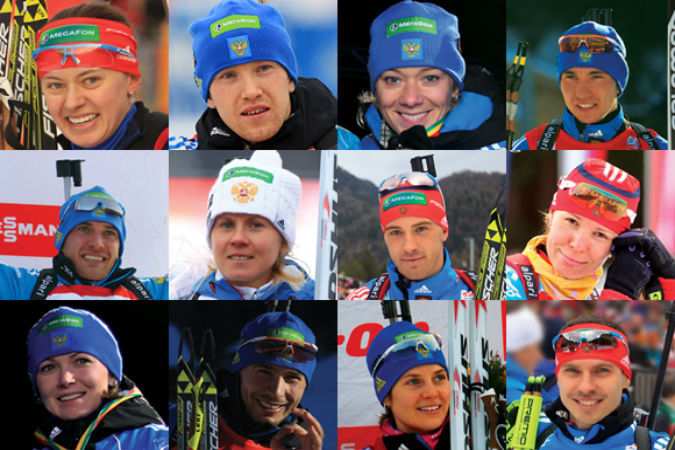 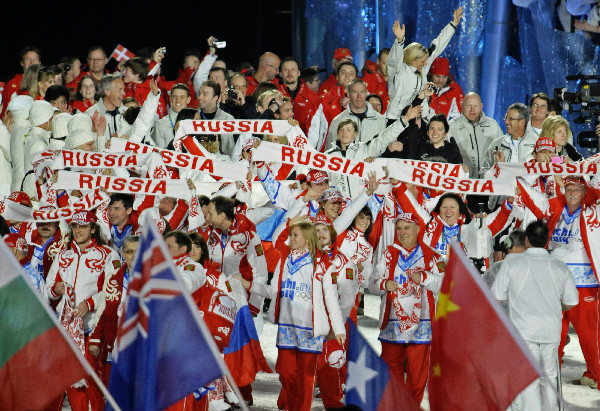 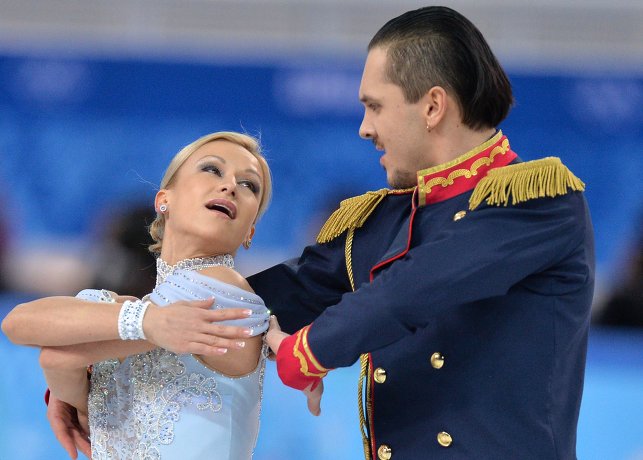 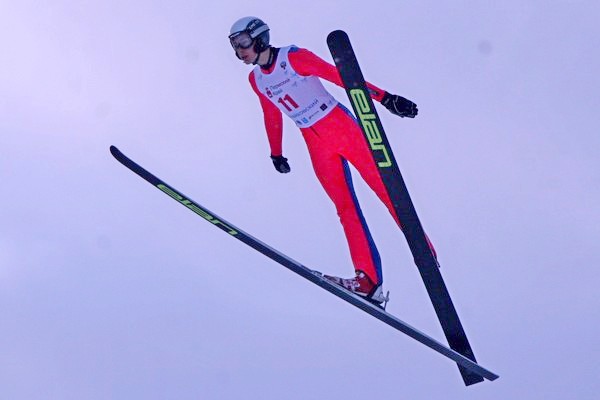 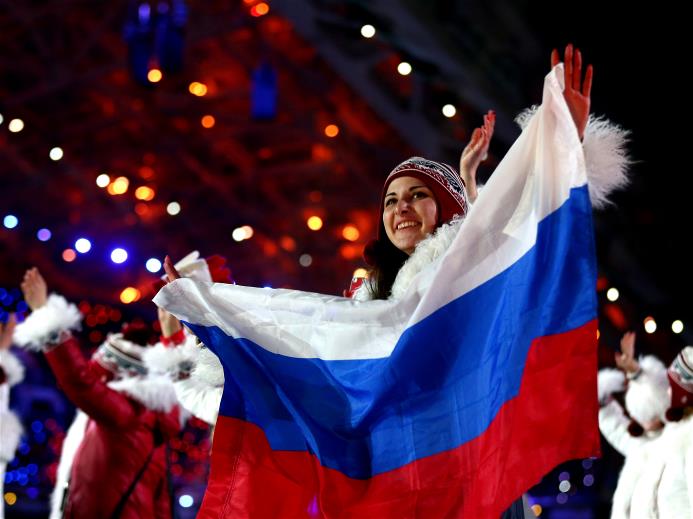 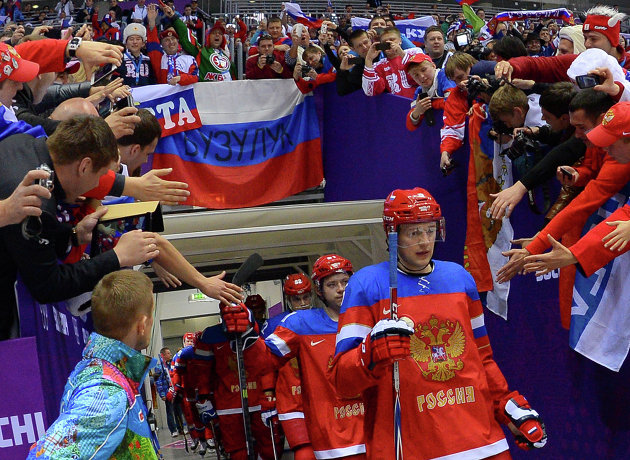 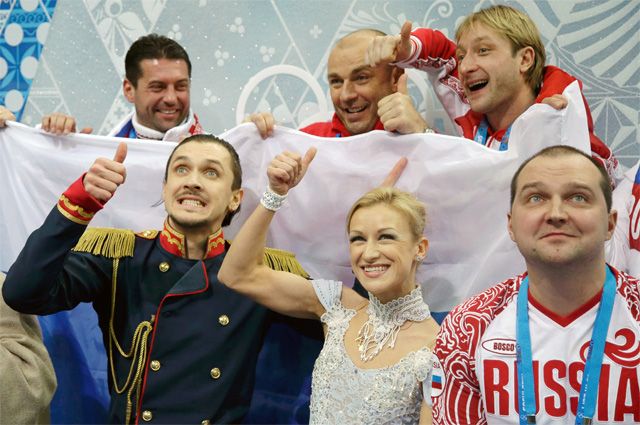 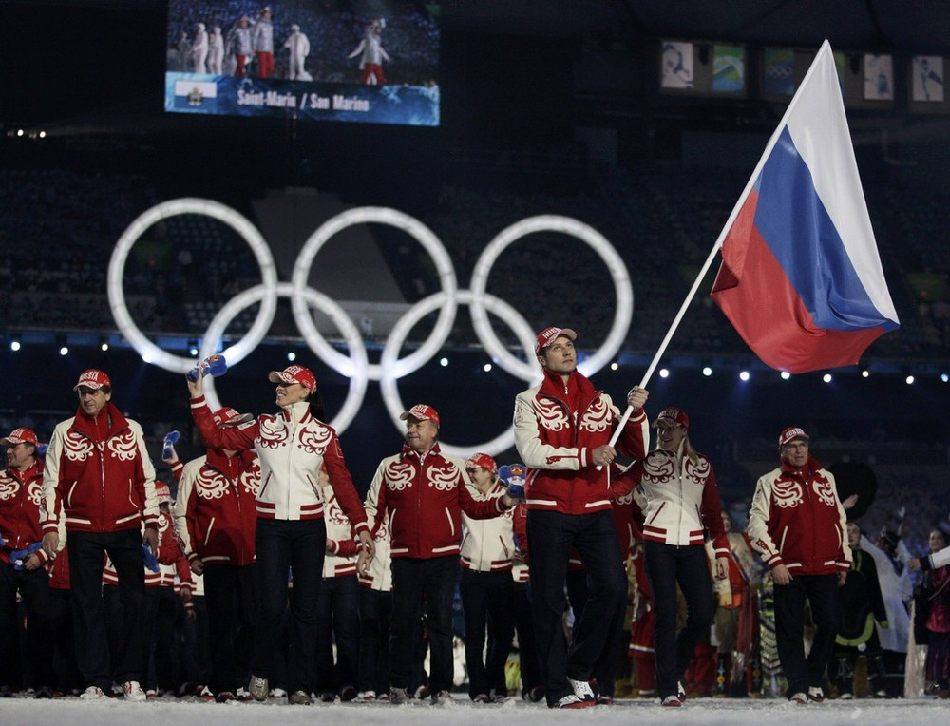 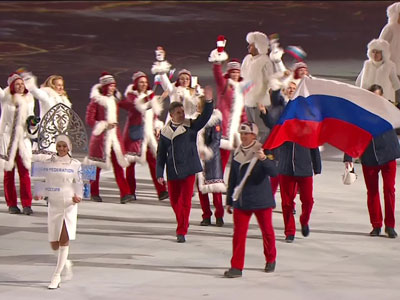 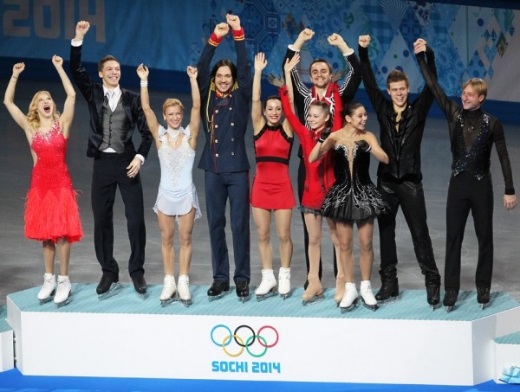 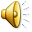 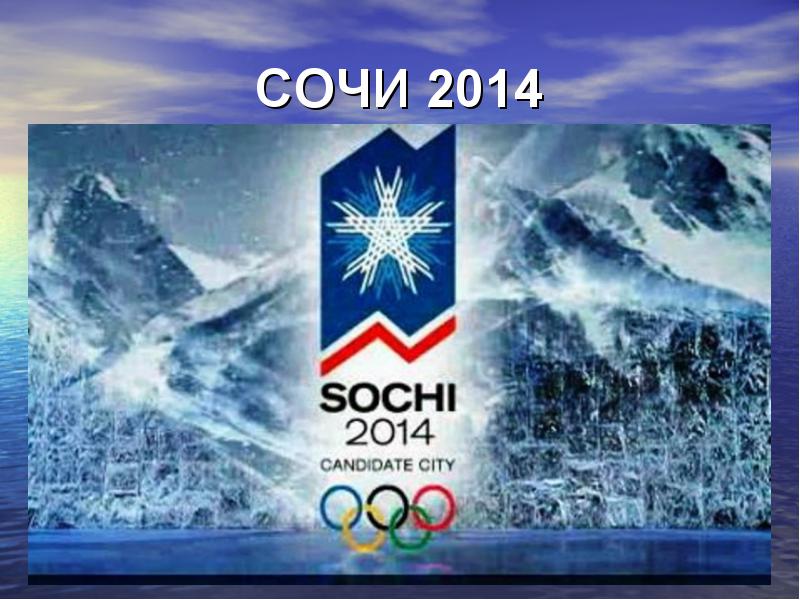 22 ЗИМНИЕ ОЛИМПИЙСКИЕ ИГРЫ
Медальный зачёт Олимпиады 2014
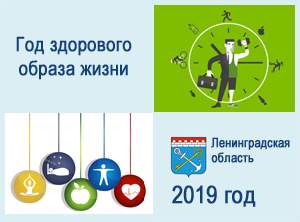 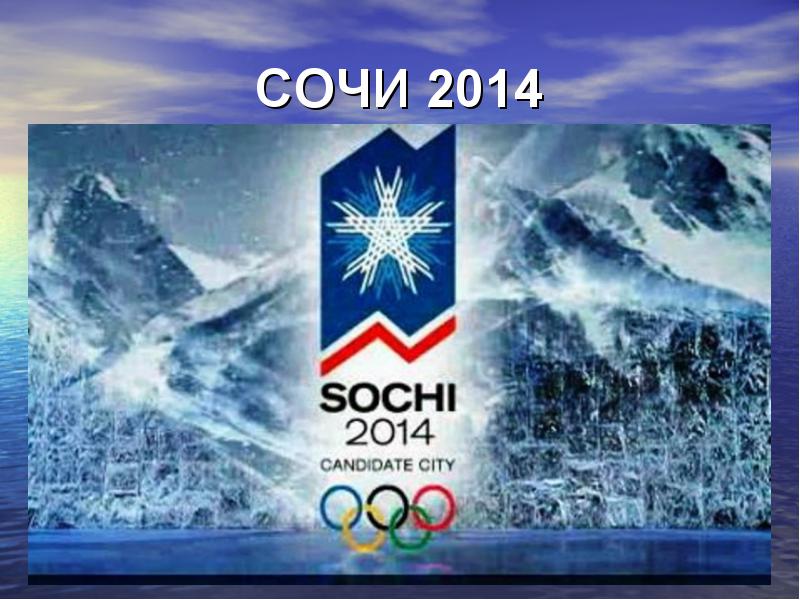 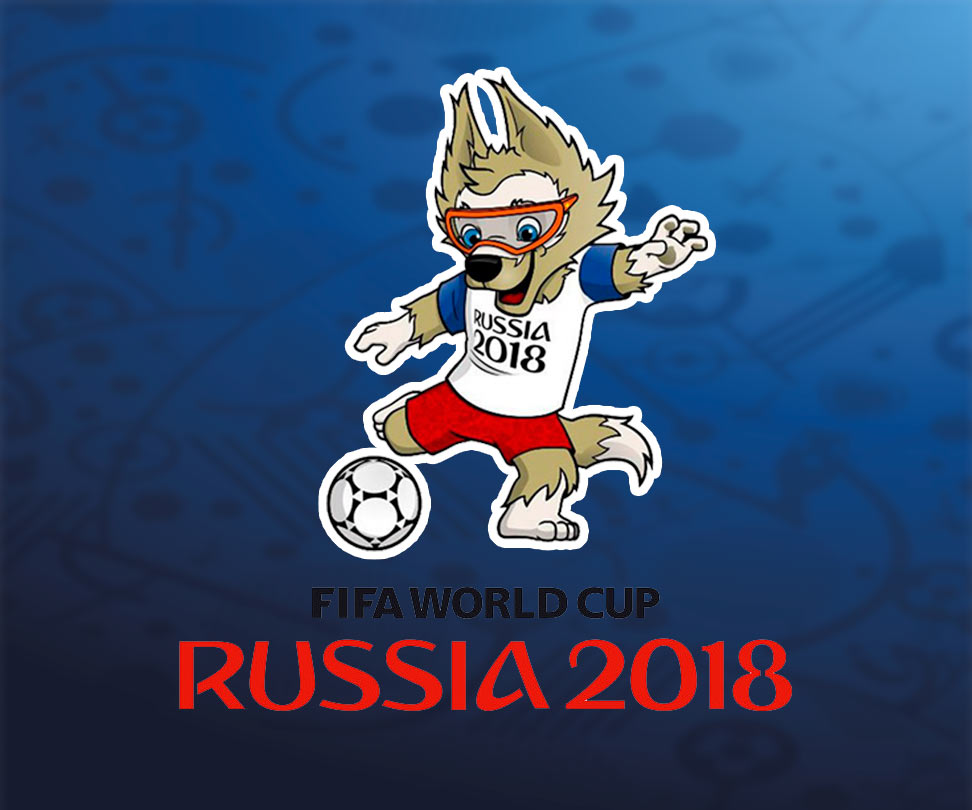 Задание 1
1. Кличка собаки, которую спас глухонемой Герасим в одноименном рассказе  И.С.Тургенева.
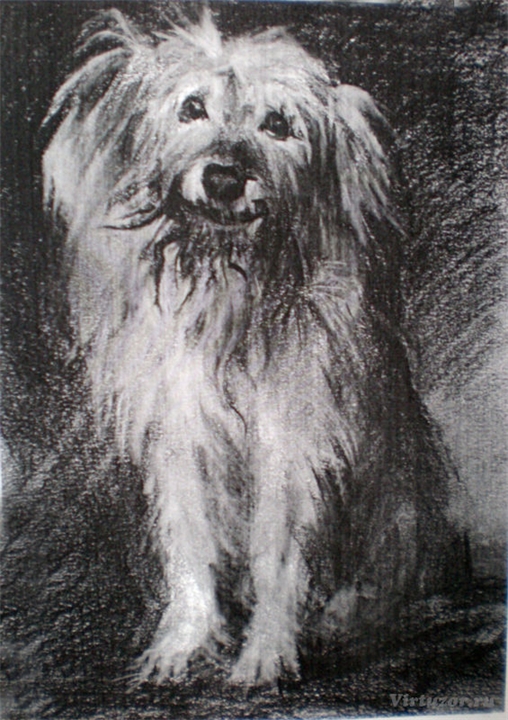 Муму
Задание 2
Фамилия   знаменитого русского поэта и писателя.
А. С. Пушкин
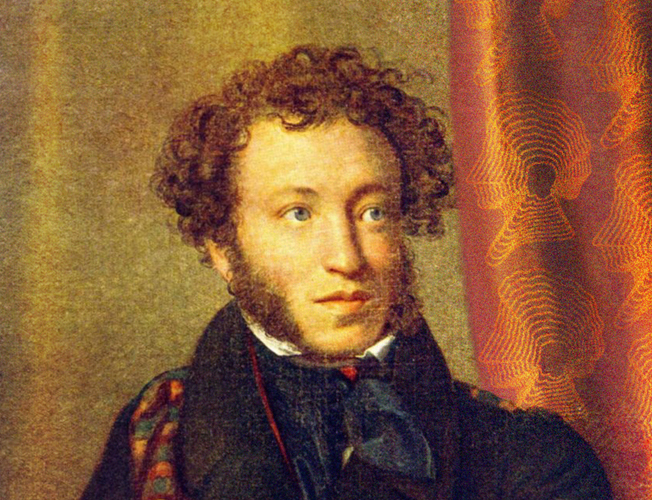 (1799 – 1837)
Задание 3
Назовите город, о котором идет речь в стихотворении М.Ю.Лермонтова «Бородино»:
              Скажи-ка, дядя, ведь недаром
                            …, спалённая пожаром,
                       Французу отдана?
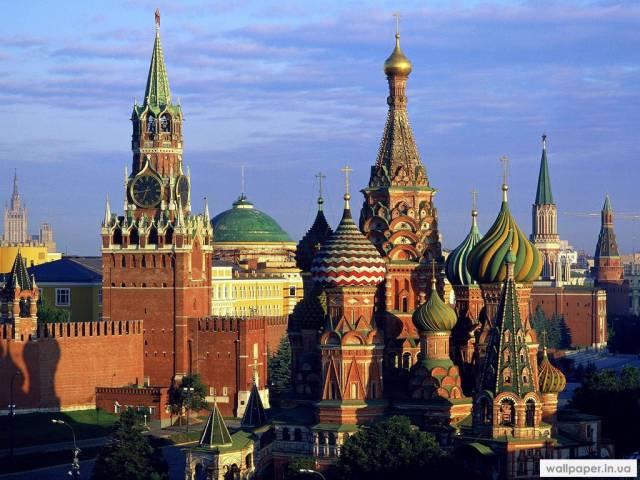 Задание 4
Кто «и днём и ночью <…>  всё ходит по цепи кругом; идёт направо – песнь заводит, налево – сказку говорит»?
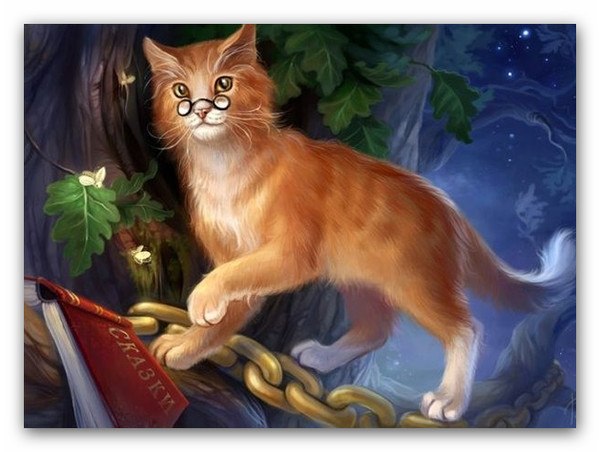 Двадцать первое   января.Классная работа.
Морфема как наименьшая значимая часть слова.  Изменение и образование слов.
Морфема 

Морфемика
«Считать термин морфема лишним – то же самое,  что считать лишним  объединяющий  термин «дерево»  и довольствоваться только частными названиями: «дуб», «берёза», «ель», … ».
Иван Александрович 
 Бодуэн де Куртене
(1845 – 1929)
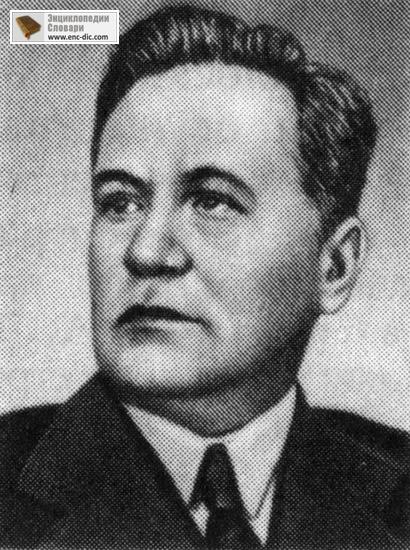 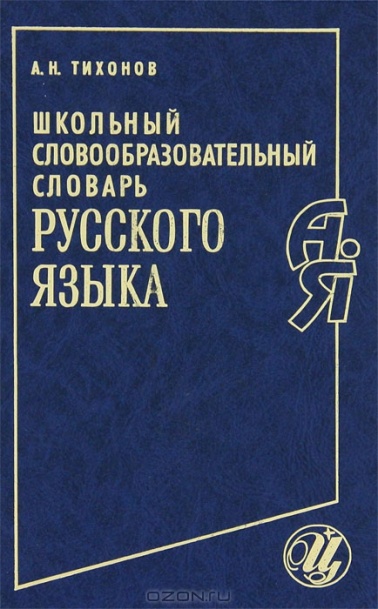 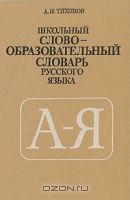 Александр Николаевич Тихонов
(1931 - 2003)
Зачем нужно знать морфемы и уметь их выделять?
Вопрос-подсказка
Одинаково ли проверяется правописание
пропущенных гласных в данных словах?
   п…други              вып…дать
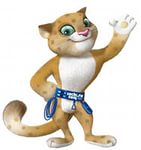 Вопрос-подсказка
Одинаково ли проверяется правописание
пропущенных гласных в данных словах?
выпадать
подруги
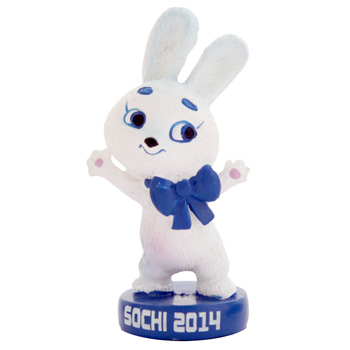 неизменя-
емая приставка ПО-
падать
Корень
Словообразовательное гнездо
ходить
«ласковые» суффиксы
КОТ
суффиксы –
 «карлики»
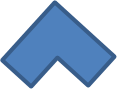 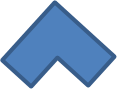 суффиксы – 
«великаны»
КОТИК
КОТЁНОК
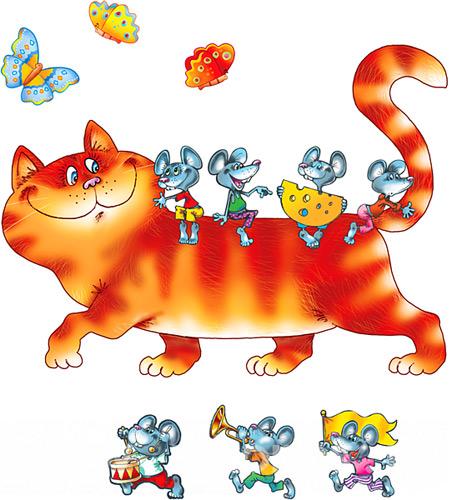 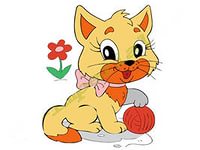 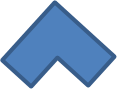 КОТИЩЕ
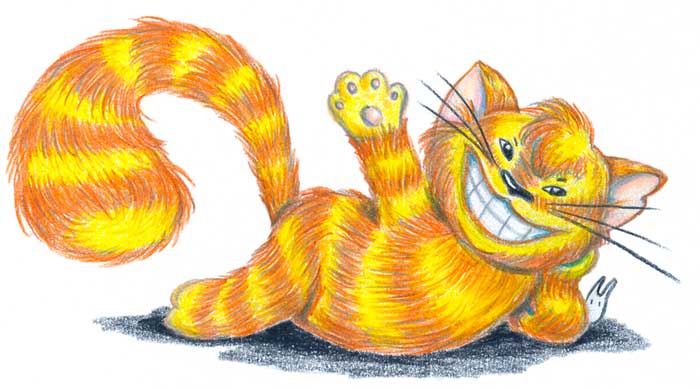 Ура, Россия!!!
Александр Легков, Максим Вылегжанин, 
 Илья Черноусов
Лыжный марафон (50 км)
Синий вечер
В небе синем
                 Синий вечер                 Звезды синие зажег.                 Ветви сыплют                 Синий иней                 На подсиненный снежок.

                 За ветвями                 Дом синеет,                 Крытый синей ватою.                 Тени ходят по стене                 Сеткой синеватою. 

                 Красит синькою Мороз                 В окнах незабудки.                 И зевает синий пес                 Возле синей будки.
Василий Кузьмич Фетисов(1918 – 1984)
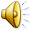 Морфемный разбор слова
1.
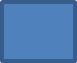 2.
Однокоренные слова
3.
4.
5.
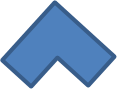 6.
Проверка
7.
ПРОВЕРКА
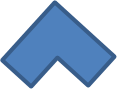 п о м е ч т а е м
разработк а
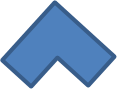 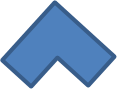 непобедимые
Синквейн
– это творческая работа, которая имеет короткую форму стихотворения,  
состоящего из пяти нерифмованных строк.
Правила написания синквейна:
1 строка – одно существительное, выражающее главную тему cинквейна.
2 строка – два прилагательных, выражающих главную мысль.
3 строка – три глагола, описывающие действия в рамках темы.
4 строка – фраза, несущая определенный смысл.
5 строка – заключение в форме существительного (ассоциация с первым словом).
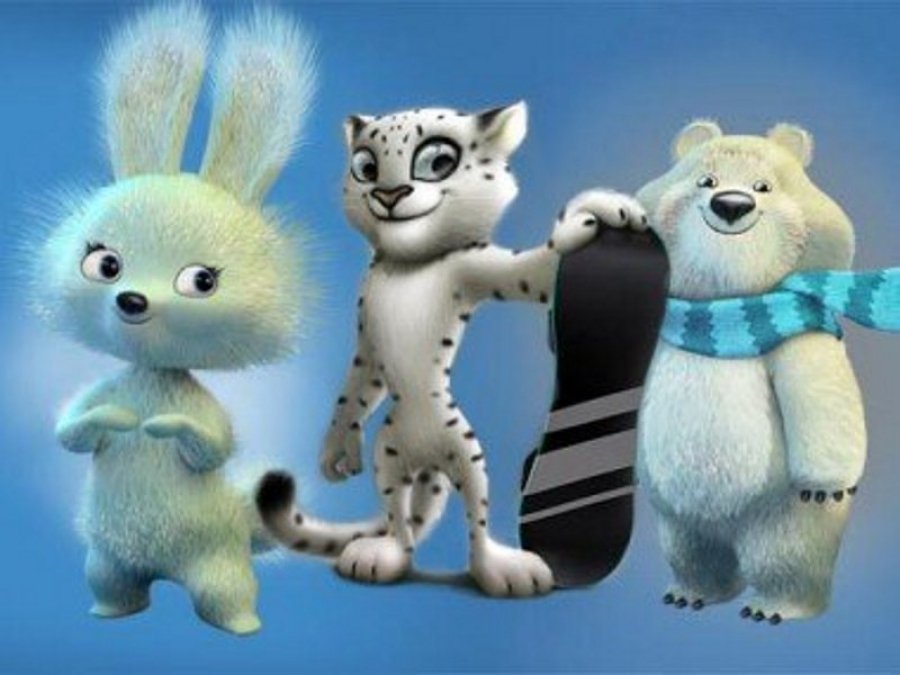 Молодцы!!!
Спасибо за работу!!!
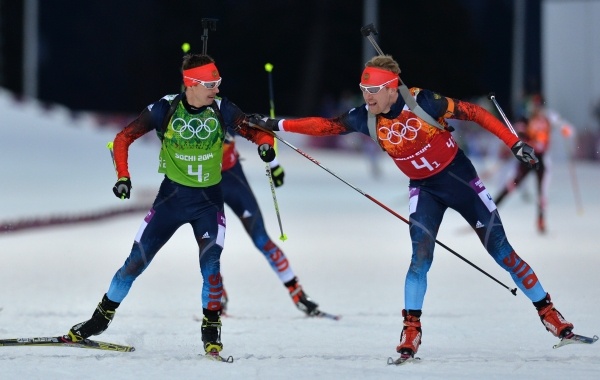 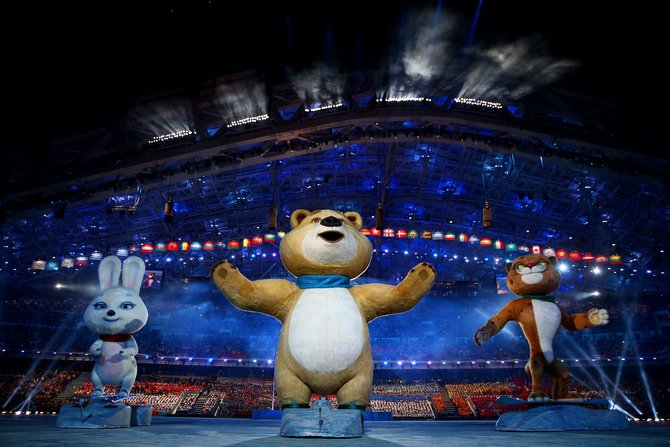 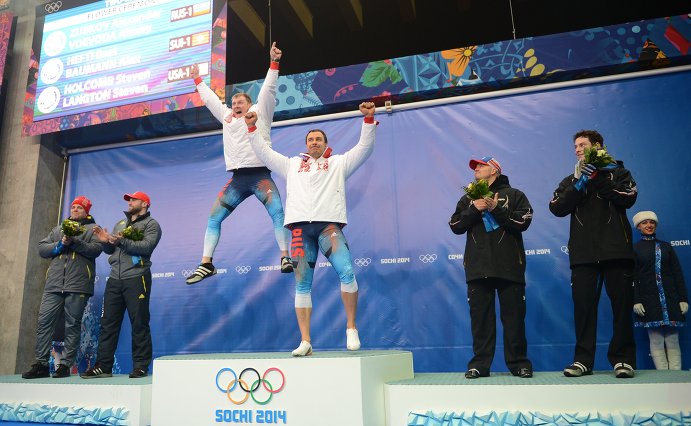 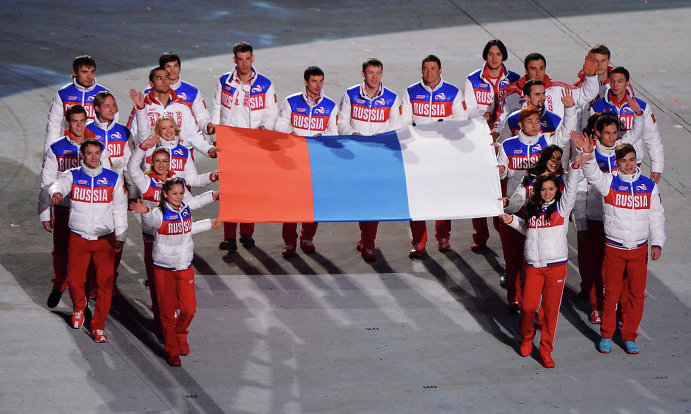 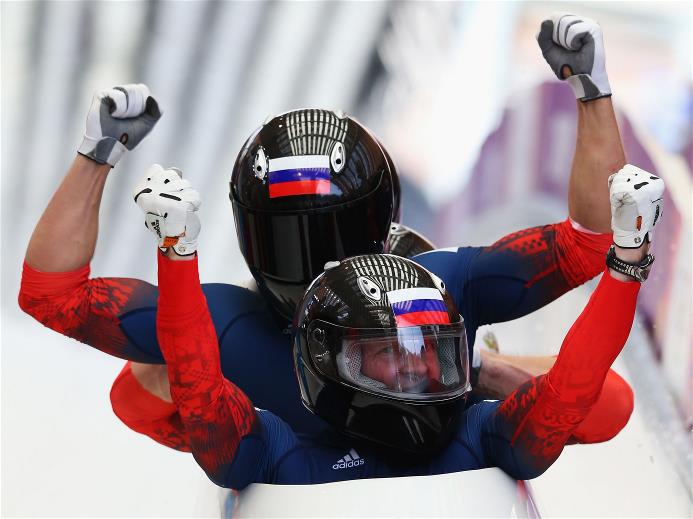 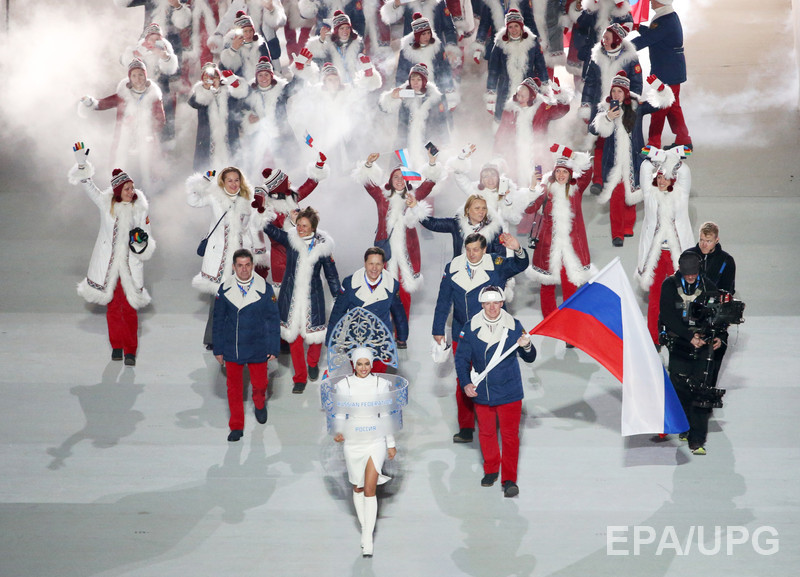 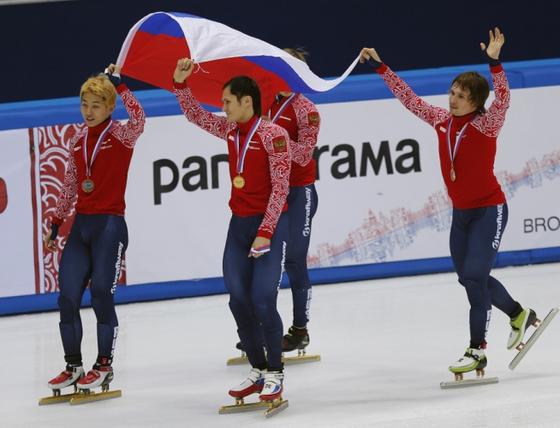 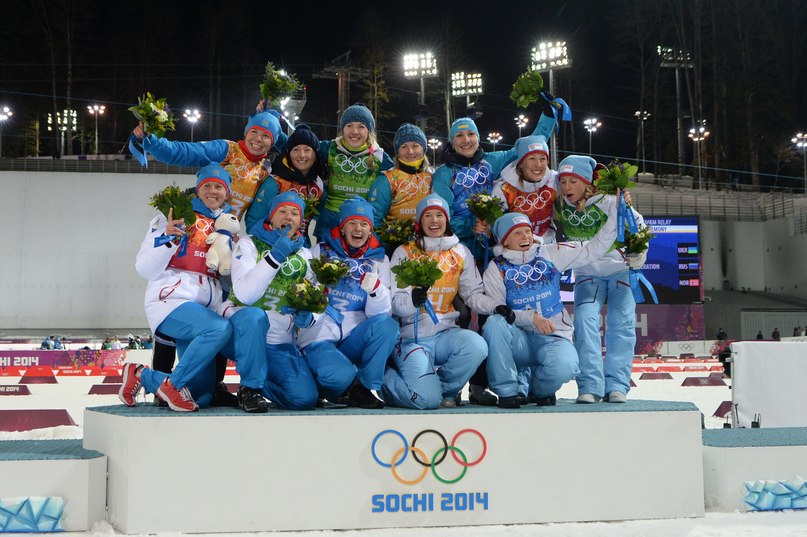 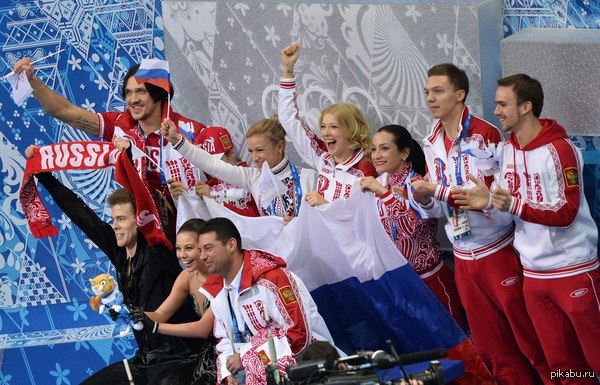 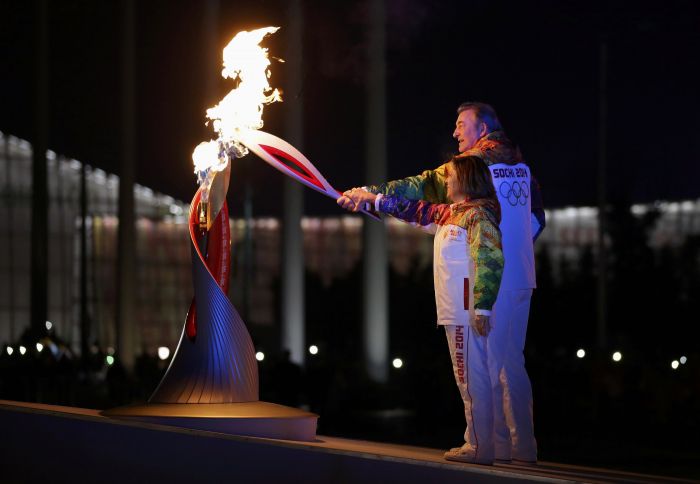 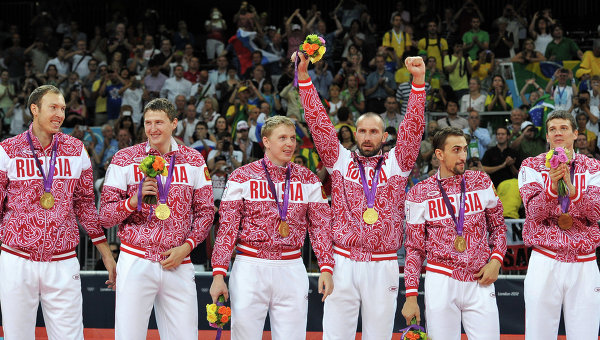 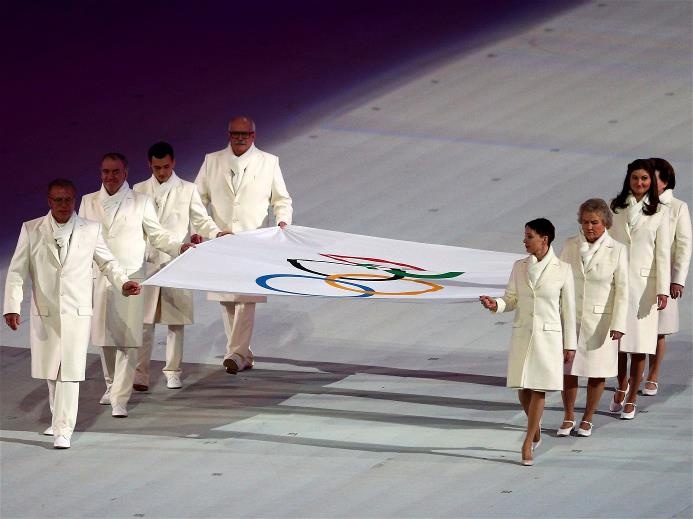 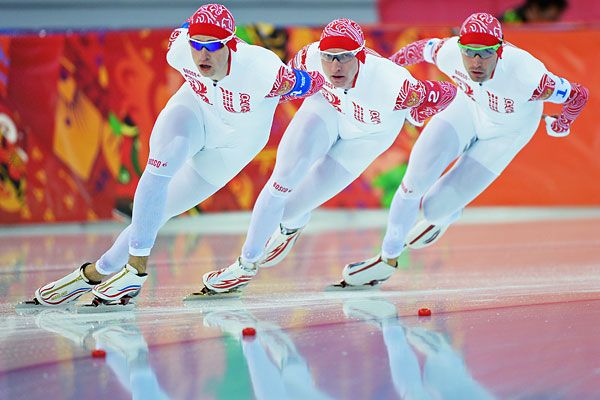 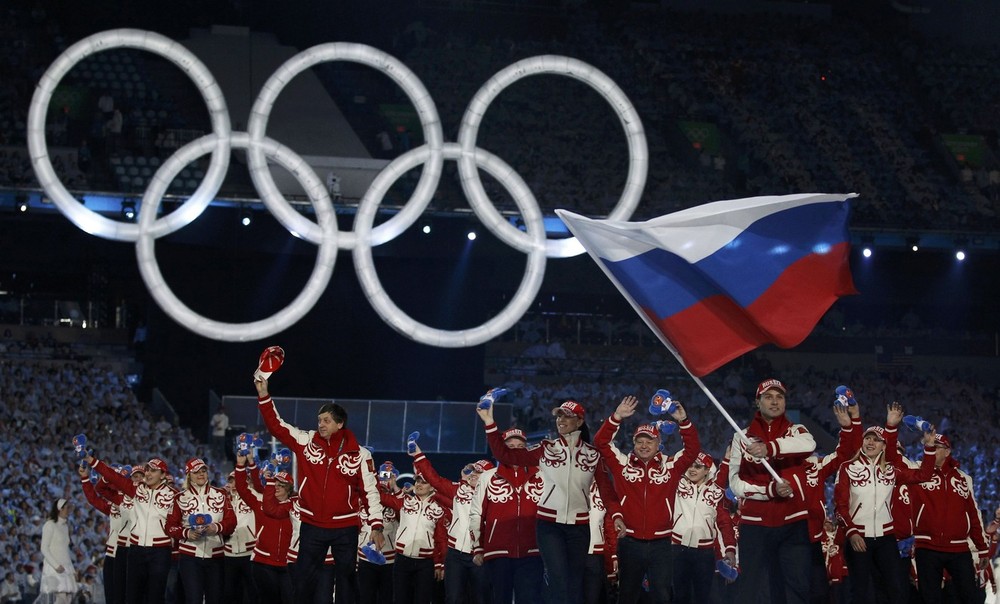 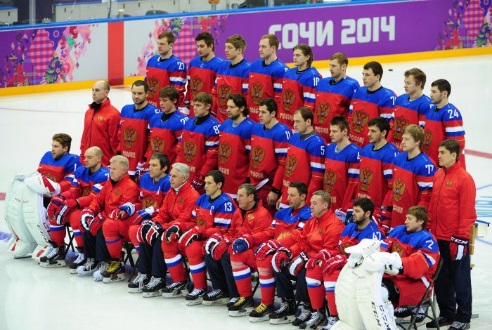 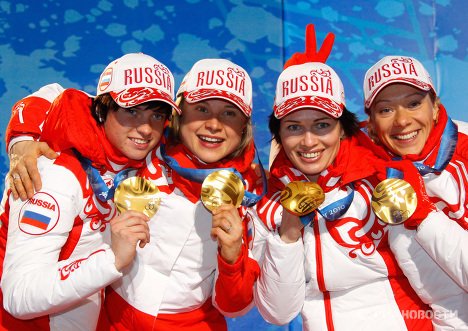 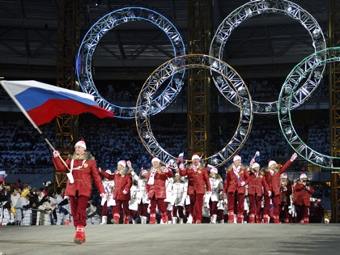 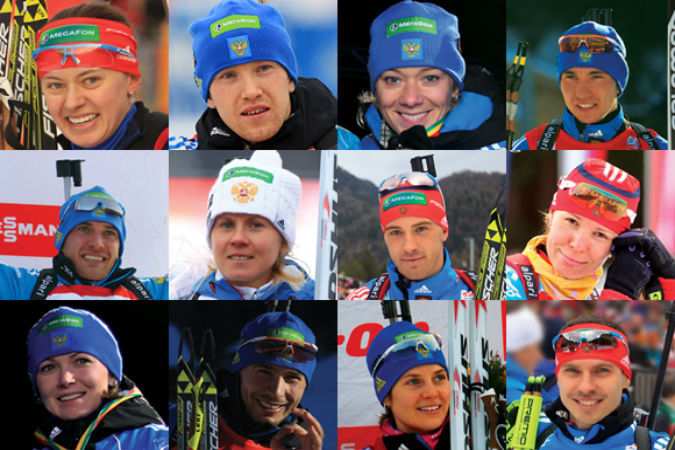 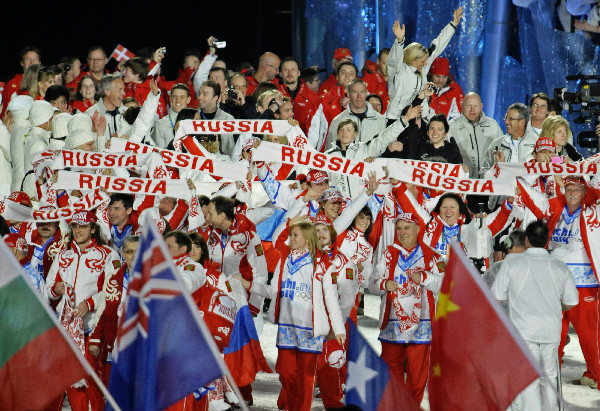 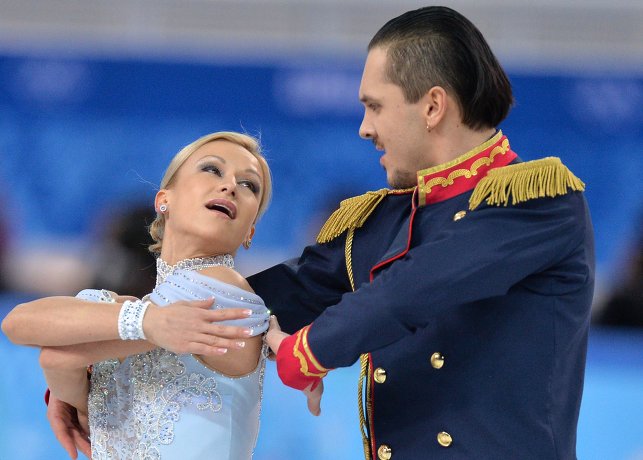 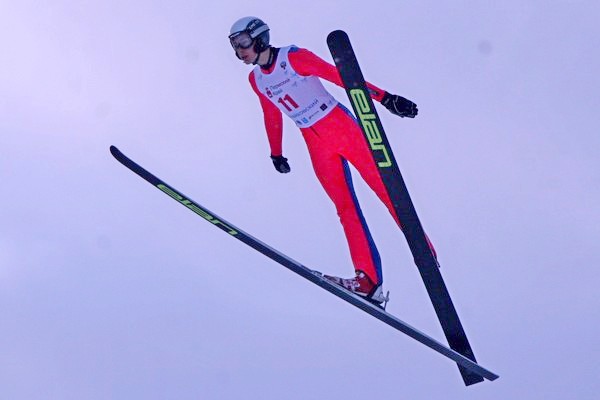 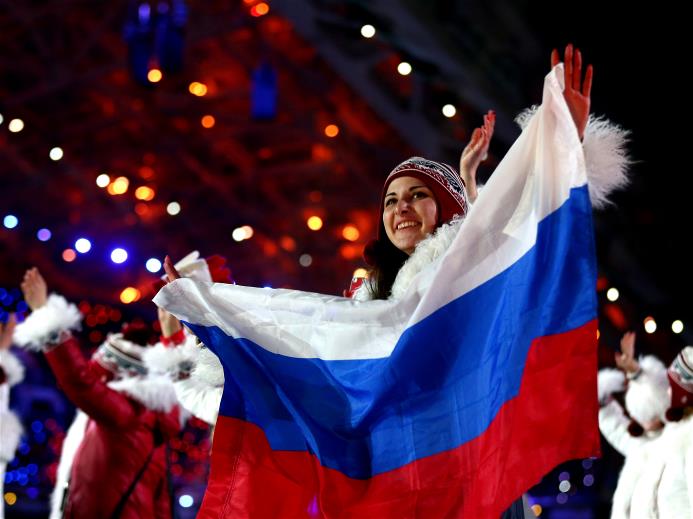 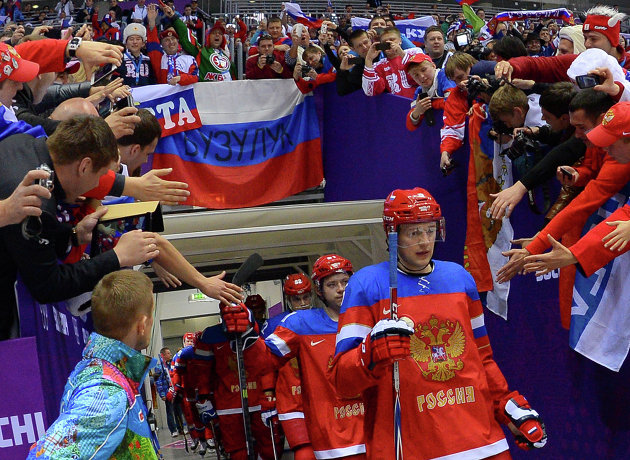 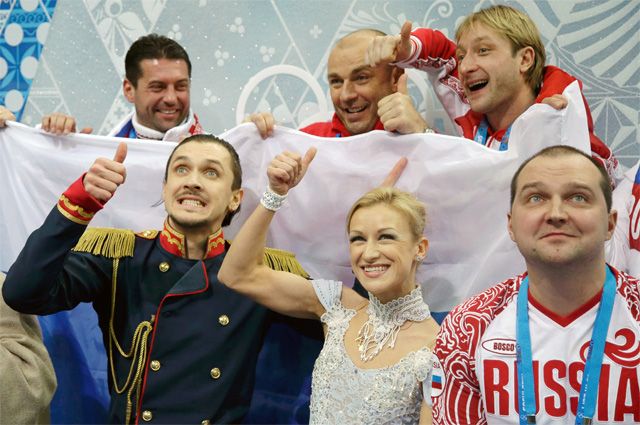 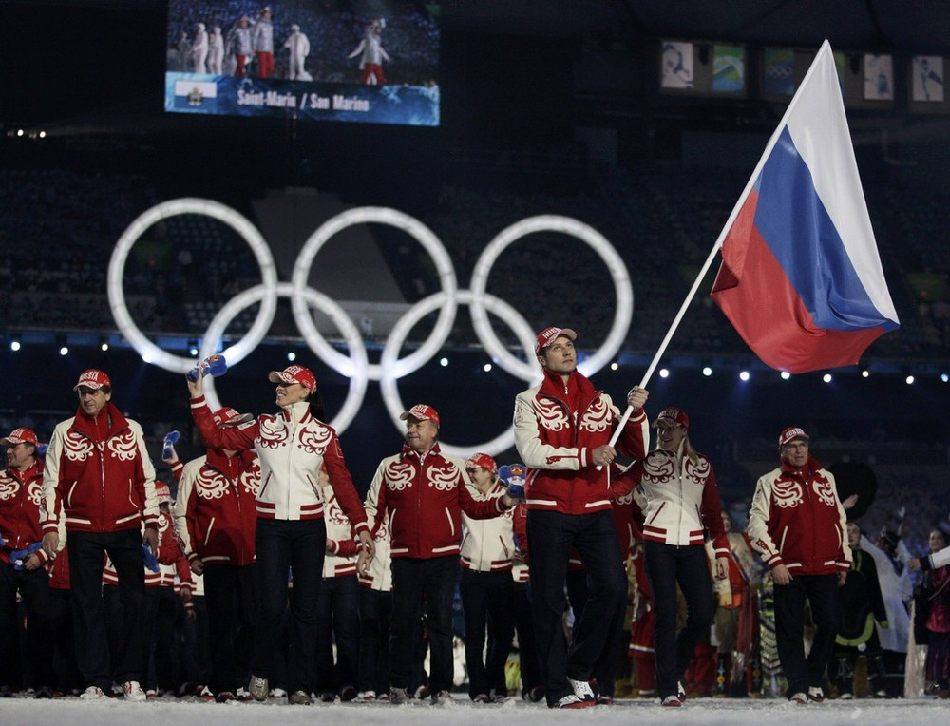 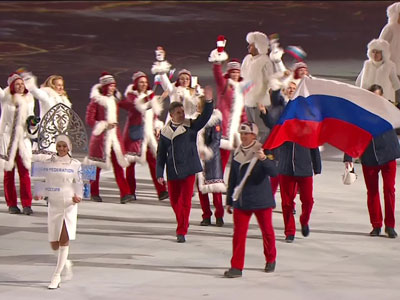 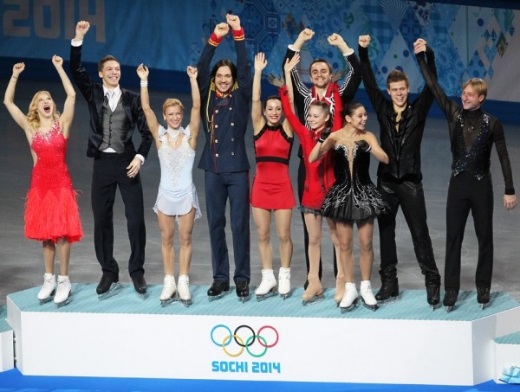 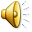